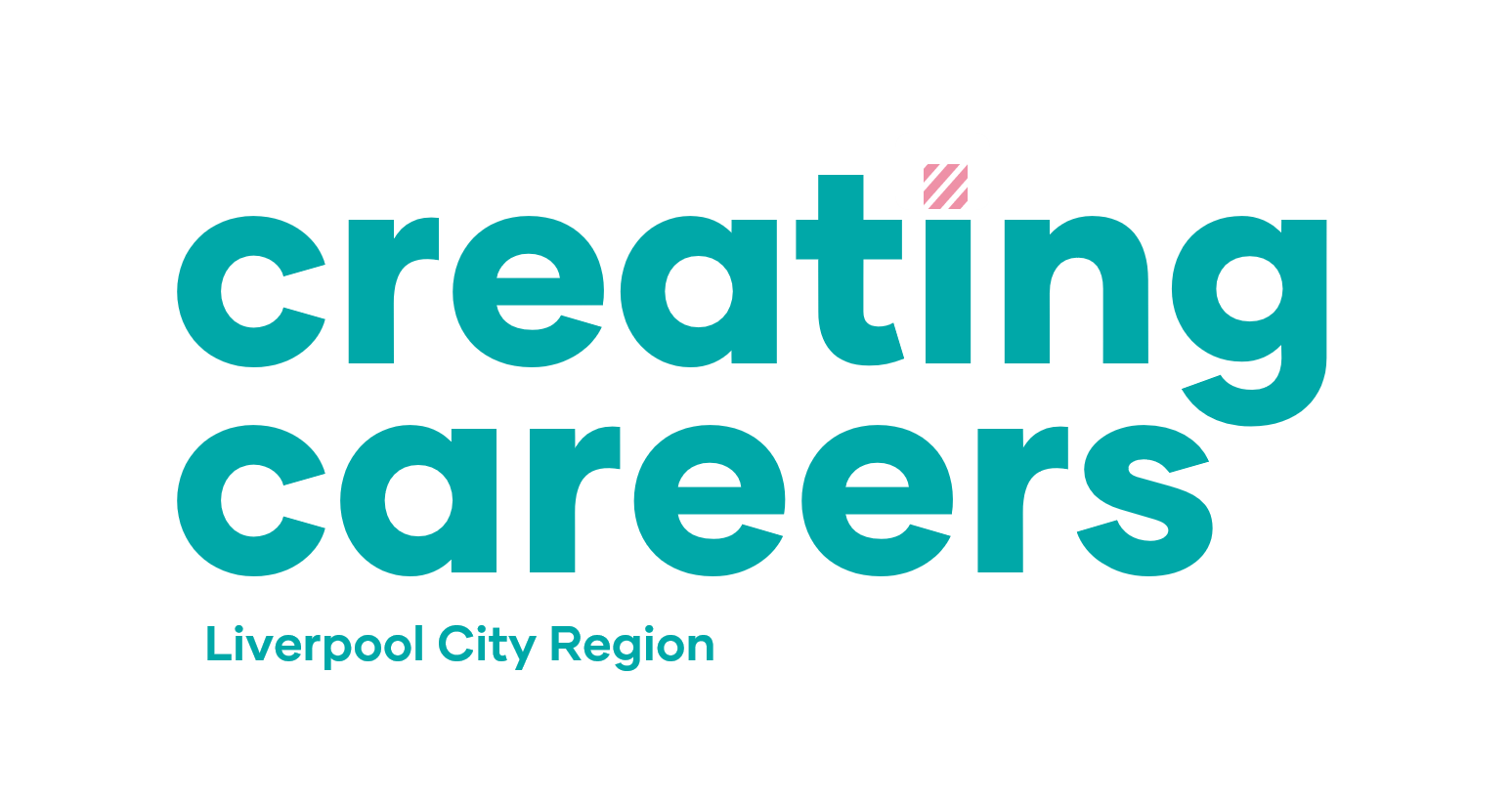 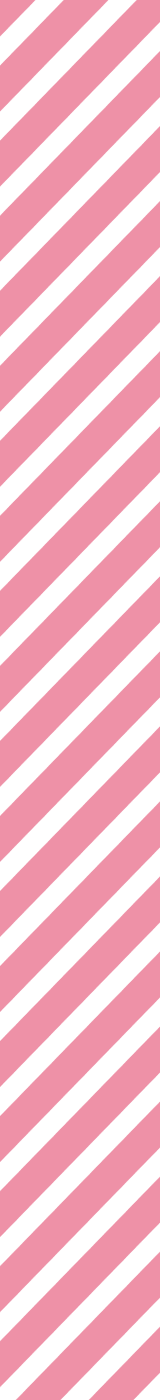 Part 1 Quiz Questions
What was the biggest barrier Sophie faced when she first started play football? 

What is the name of the disability football team Sophie first played for? 

What school did Sophie attend? 

What job does Sophie want to do when she is qualified? 

What local university will Sophie attend to study Disability Sport Coaching and Development?

What advice does Sophie give people with SEND who are told they can’t achieve things?
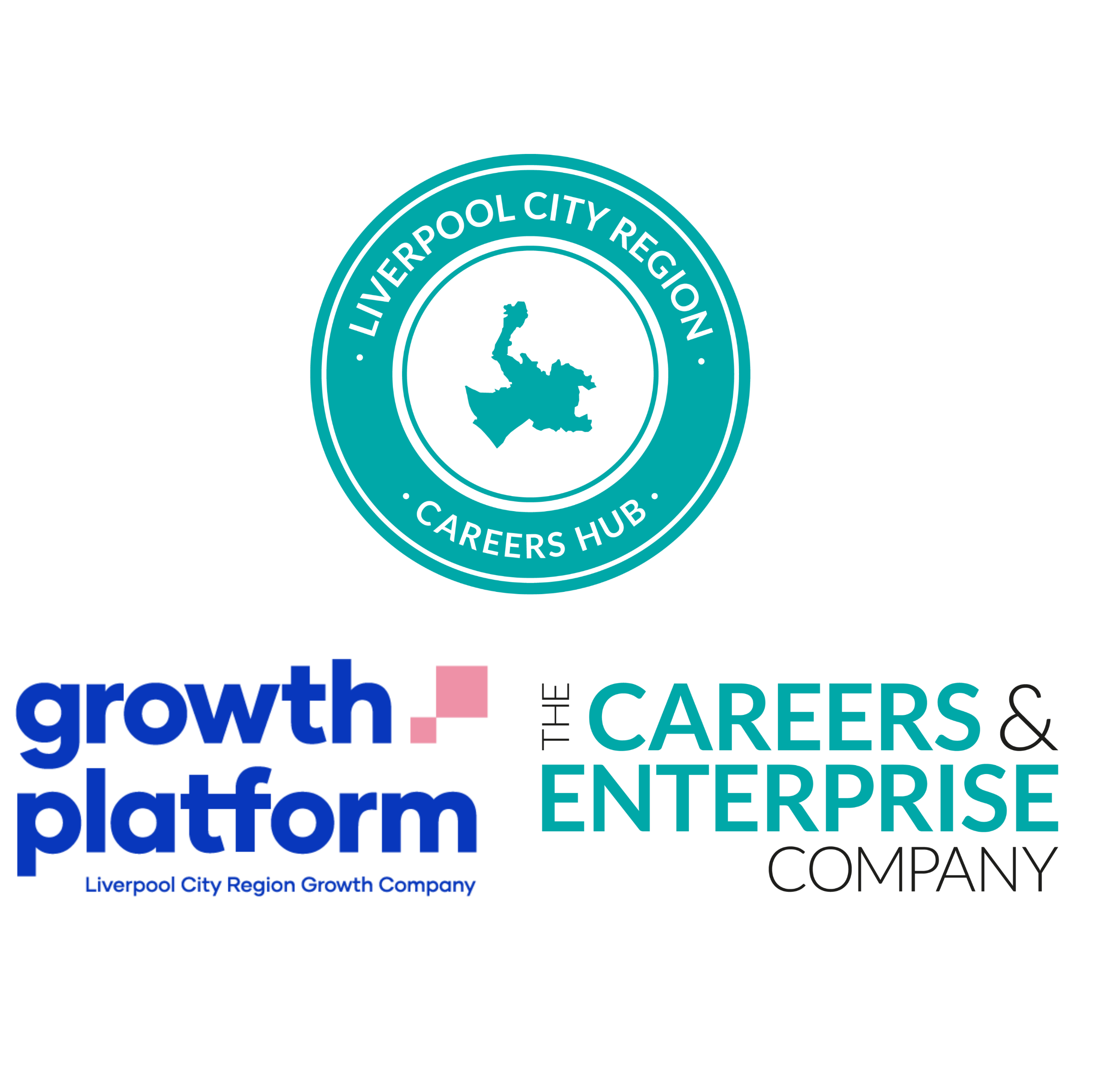 [Speaker Notes: 1) The offside rule. The team adapted and removed this from the game. 2) Haygarth United 3) Clare Mount 4) Sports and Physical Disability Coach 5) John Moores 6) Work hard, use the support around you and believe in yourself.]